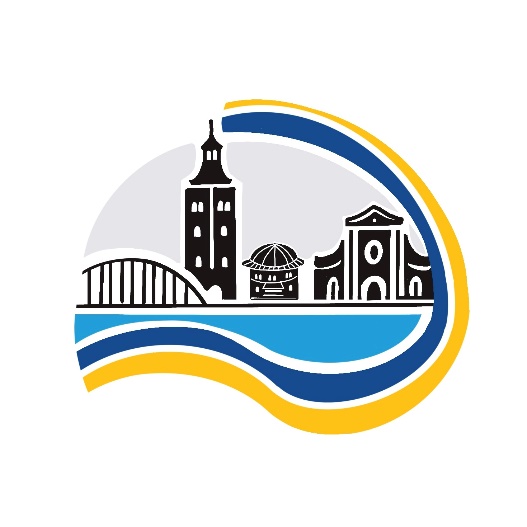 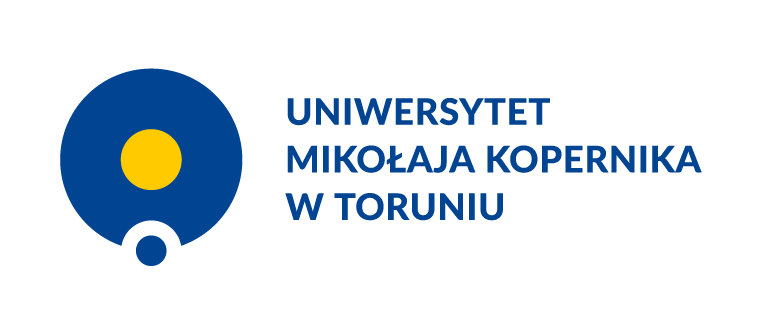 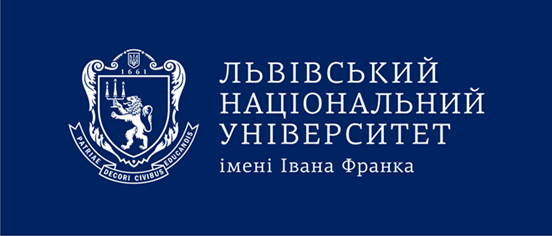 Z biegiem dolnej Wisły. Toruńsko-lwowskie spotkania na szlakach języka, historii i kultury
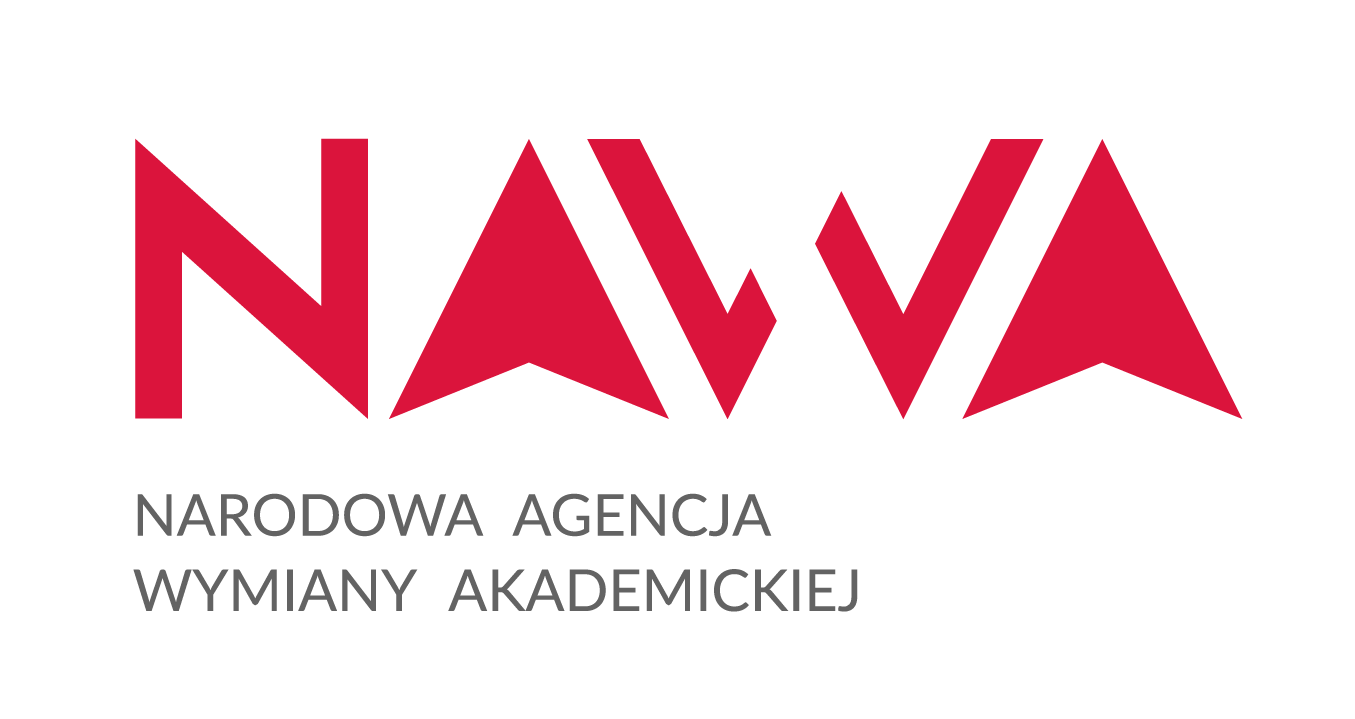 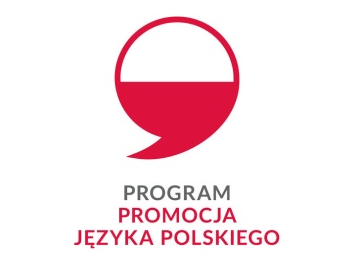 Projekt finansowany przez Narodową Agencję Wymiany Akademickiej w ramach programu „Promocja Języka Polskiego” (umowa nr BJP/PJP/2024/1/00017/U/00001)
Od Krzyżaków do Wiedźmina
Filmowa historia zamku w Malborku
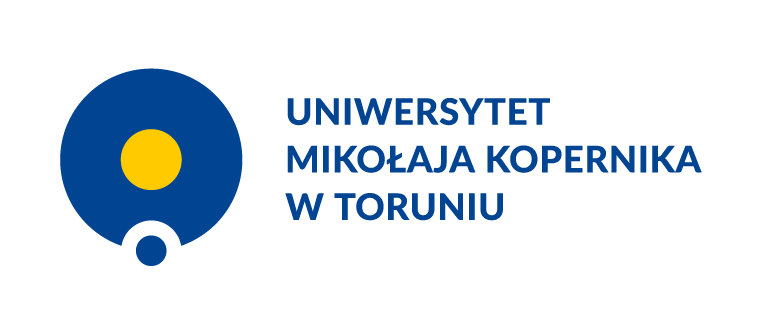 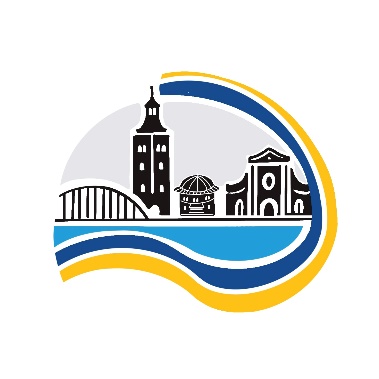 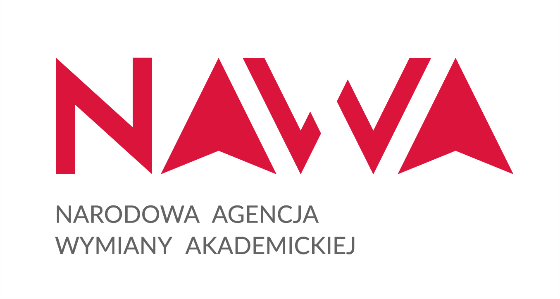 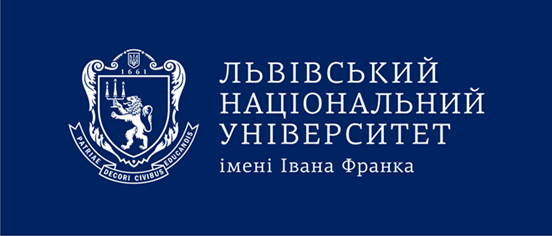 Zamek w Malborku
Zamek w Malborku – najpotężniejsza twierdza średniowiecznej Europy. 
4 września 1309 roku wielki mistrz Zakonu Siegfried von Feuchtwangen przeniósł do Malborka swój urząd. Zamek awansował do roli stolicy jednego z najpotężniejszych państw na południowym wybrzeżu Bałtyku. Rychło okazało się, że w swojej dotychczasowej postaci nie może on spełniać nowych funkcji. Trwająca blisko czterdzieści lat rozbudowa przekształciła dom konwentualny w silnie umocniony Zamek Wysoki. Otoczony głębokimi fosami i kilkoma pierścieniami murów obronnych zawierał szereg reprezentacyjnych pomieszczeń. M.in.: kościół Najświętszej Marii Panny powiększony o nowe prezbiterium i położoną pod nim kaplicę św. Anny – miejsce pochówków wielkich mistrzów. Dawne podzamcze także uległo rozbudowie, stając się obszernym i funkcjonalnym Zamkiem Średnim dostępnym dla rycerzy (…)
        Na: https://zamek.malbork.pl/muzeum/historia-muzeum/
Krzyżacy
1960, reż. Aleksander Ford
Na podstawie powieści Henryka Sienkiewicz
„(…) monumentalni Krzyżacy to do dziś – mimo nacjonalistycznej jednostronności – największy przebój w historii polskiego kina”, w: Encyklopedia Kina, pod red. Tadeusza Lubelskiego
Aleksander Ford
(Mosze Lifszyc) 1908 [Ukraina, Kijów] -1980 [USA, Floryda]
„(…) Ford jako (wszechwładny przez pewien czas) współorganizator upaństwowionej kinematografii, dyrektor Filmu Polskiego (1945-47), kierownik Zespołów Filmowych «Blok» (1948) i «Studio» (1955-68) był mało kompetentny, zachowawczy, pełen dyktatorskich zapędów, niechętny nowościom i młodemu pokoleniu (choć to on ułatwił debiut A. Wajdzie). W czasie wydarzeń marca 1968 stał się kozłem ofiarnym czystki w środowisku. Pozbawiony stanowisk, upokorzony, wyjechał z Polski (…) W poczuciu osamotnienia popełnił samobójstwo”. Tadeusz Lubelski
Kopernik
1973, reż. Ewa i Czesław Petelscy
 Prapremiera: 12. 02. 1973, Toruń
Film zrealizowano z okazji jubileuszu pięćsetlecia urodzin astronoma
Kazimierz Wielki
1975, reż. Ewa i Czesław Petelscy
„Chcielibyśmy przybliżyć widzowi tę postać jedynego polskiego króla, który przeszedł do historii z przydomkiem wielki; stworzyć wizerunek władcy, polityka, gospodarza; a jednocześnie pokazać skomplikowanego psychicznie człowieka, jego burzliwe życie osobiste” E. Cz. Petelscy, za: https://filmpolski.pl/fp/index.php?film=12278
Król Olch
Der Unhold
The Ogre
1996, reż. Volker Schlöndorff
Na podstawie powieści powieści Michela Tourniera
Wiedźmin
2001
Reż. Marek Brodzki
Autor scenariusza Michał Szczerbic przed premierą filmu wycofał swoje nazwisko z czołówki filmu
Muzyka: Grzegorz Ciechowski
„(…) przeprowadzono profesjonalną oraz efektowną kampanię promocyjną i... film zrobił klapę, o co zresztą w dużym stopniu obwiniano właśnie scenarzystę. "Wiedźminowi" zarzucano bowiem głównie niespójność fabuły i nieudane efekty specjalne, które dla utworu w tej konwencji mają fundamentalne znaczenie”, za: https://www.filmpolski.pl/fp/index.php?film=128876

Serial Wiedźmin, 2002
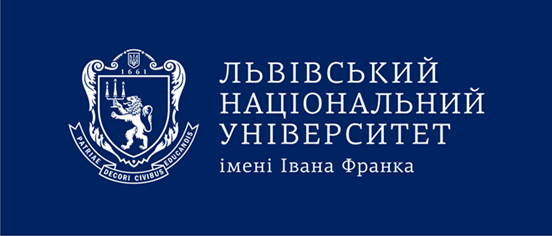 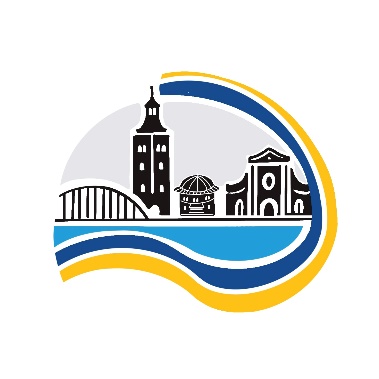 Seriale
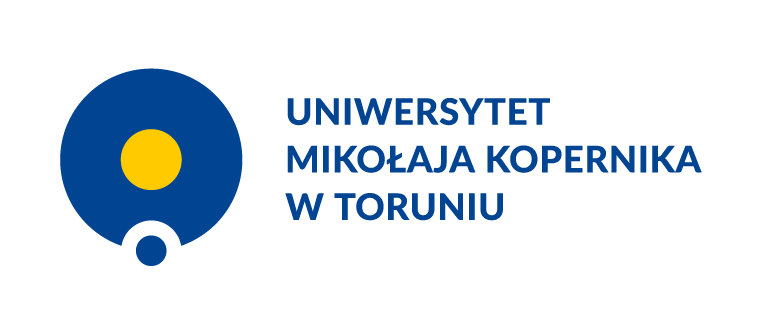 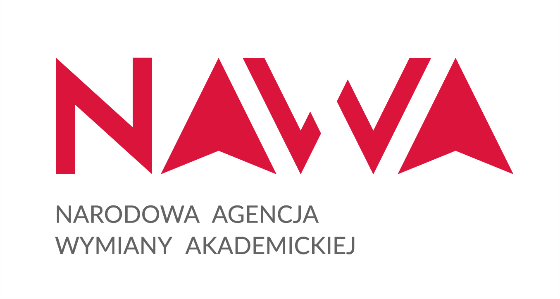 Pan Samochodzik i templariusze
1971
Reż. Hubert Drapella
Na podstawie powieści Zbigniewa Nienackiego (także autor scenariusz serialu)
Znak orła
1977 
Reż. Hubert Drapella
Scenariusz filmu inspirowany spektaklem Teatru Młodego Widza Gniewko, syn rybaka w reżyserii Bohdana Poręby
Królowa Bona
Realizacja – 1980
Premiera – 1982
Reż. Janusz Majewski
Przyłbice i kaptury
1985 – realizacja
1986 – premiera
Reż. Marek Piestrak 
W finale odcinka 9 wykorzystano fragmenty filmu Krzyżacy Aleksandra Forda
Dziękuję za uwagę 
Dr Sylwia Kołos
Instytut Nauk o Kulturze, Wydział Humanistyczny UMK
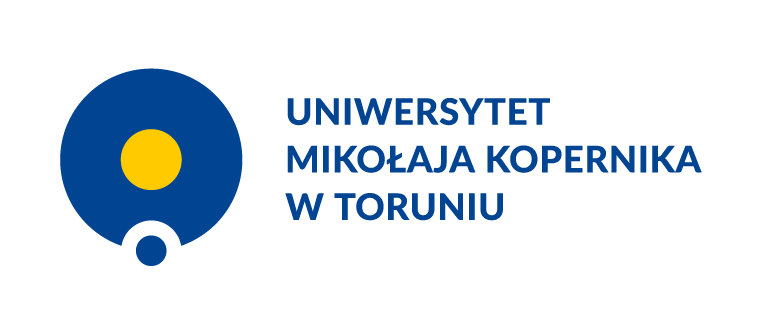 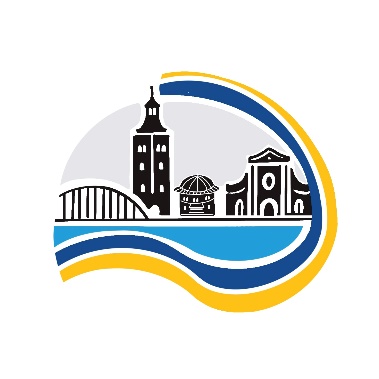 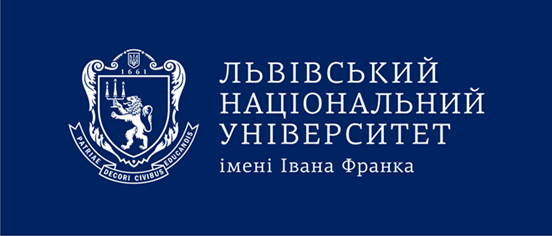 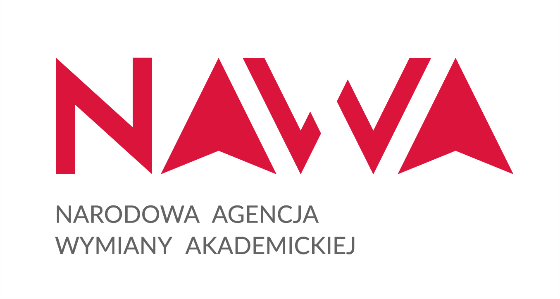 Link do filmu „Za króla Krakusa”, 1947 r. Animacja
https://www.youtube.com/watch?v=zlieInoUjj0